Kaip antrokėliai                     sveikino                  Joną Paulių II
Miglė Lapačinskaitė
Simas Šeputis
Simas Šeputis
Domantas Tamulis
Kasparas Miknius
Smiltė Matelė
Jokūbas Urniežius
Pijus Gunevičius
Aistė Milašiūtė
Ūlos Strumskytės tortas Jonui Pauliui II
Aisčio Malakausko dovana Jonui Pauliui II
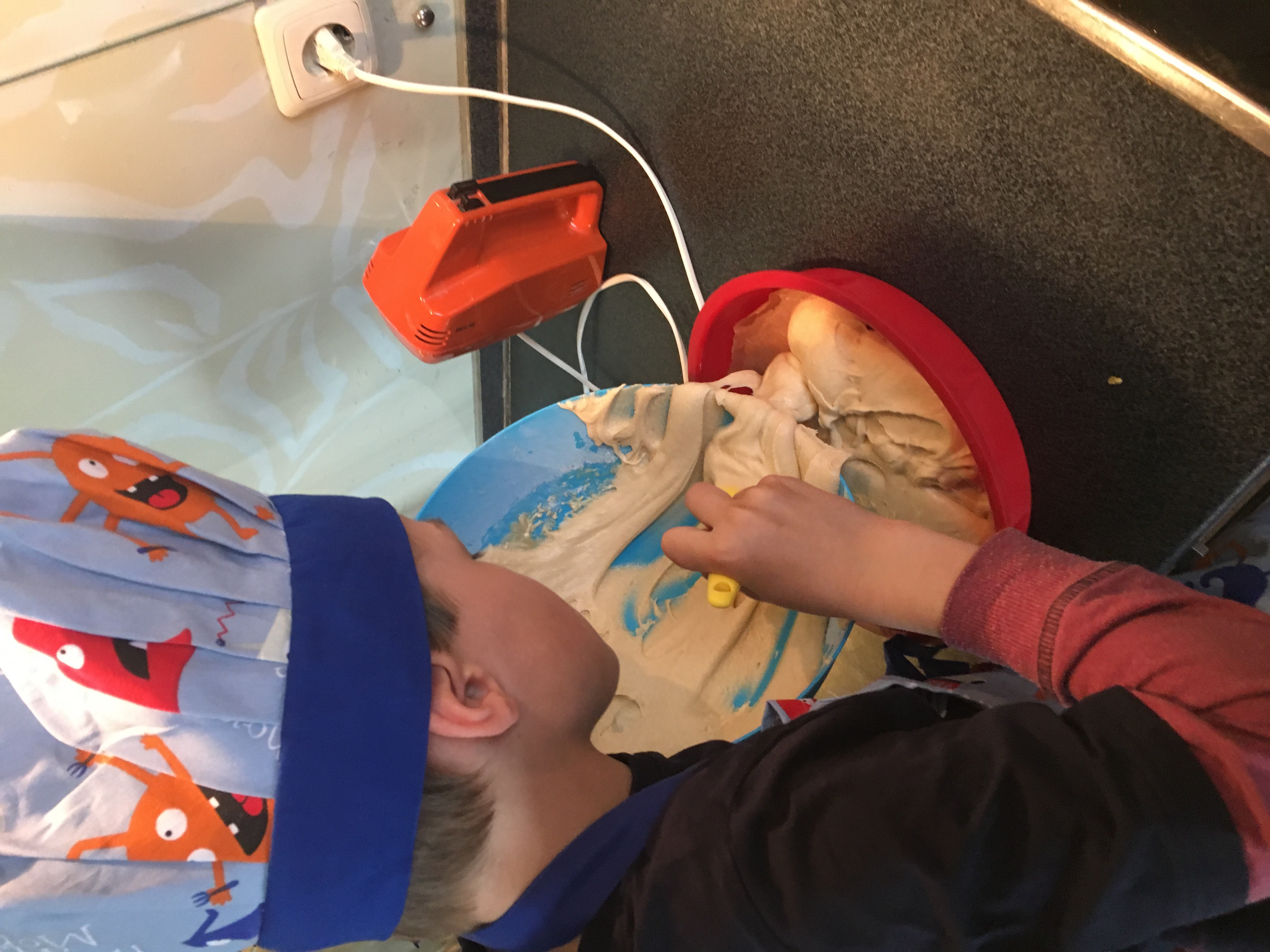 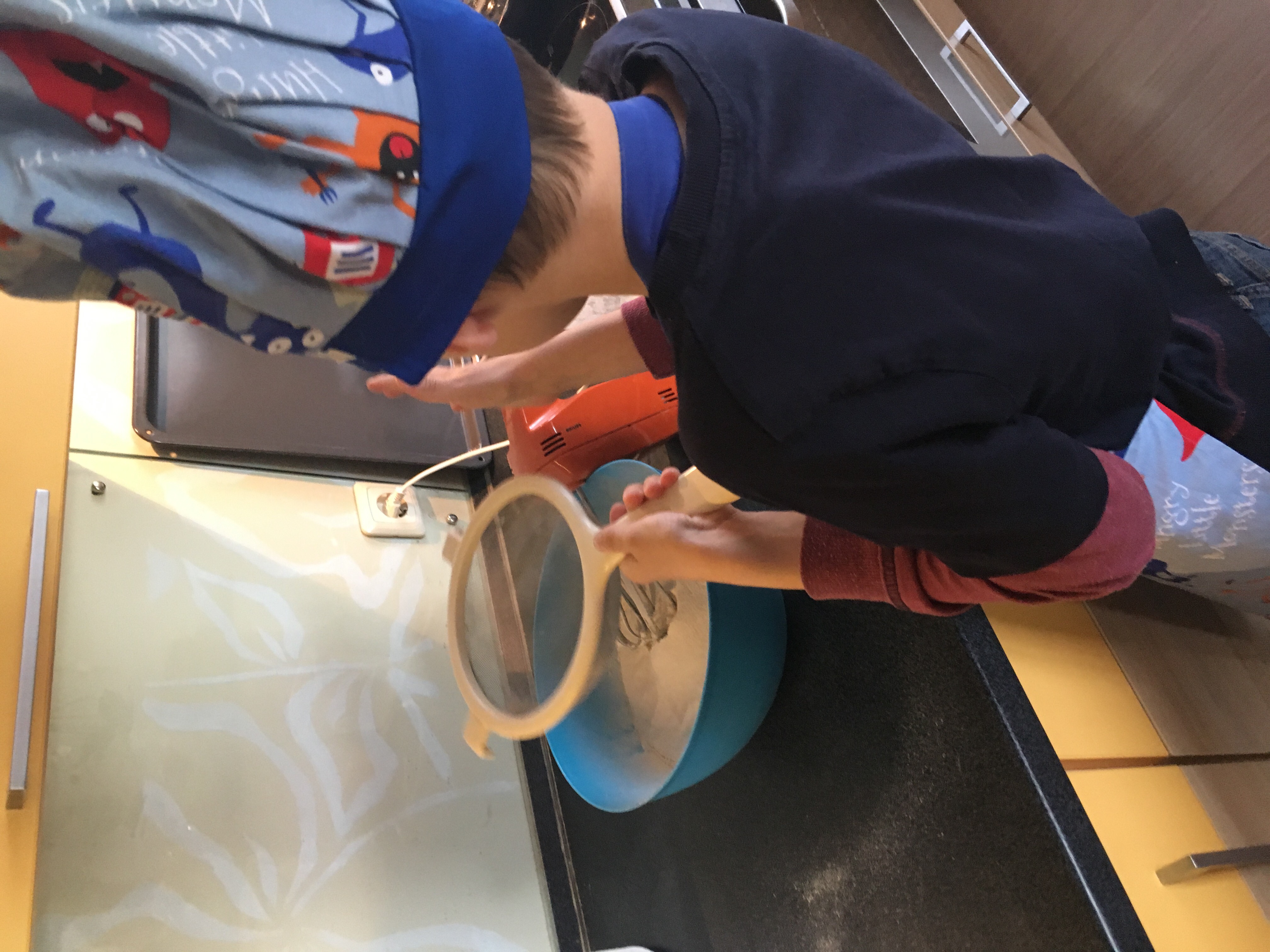 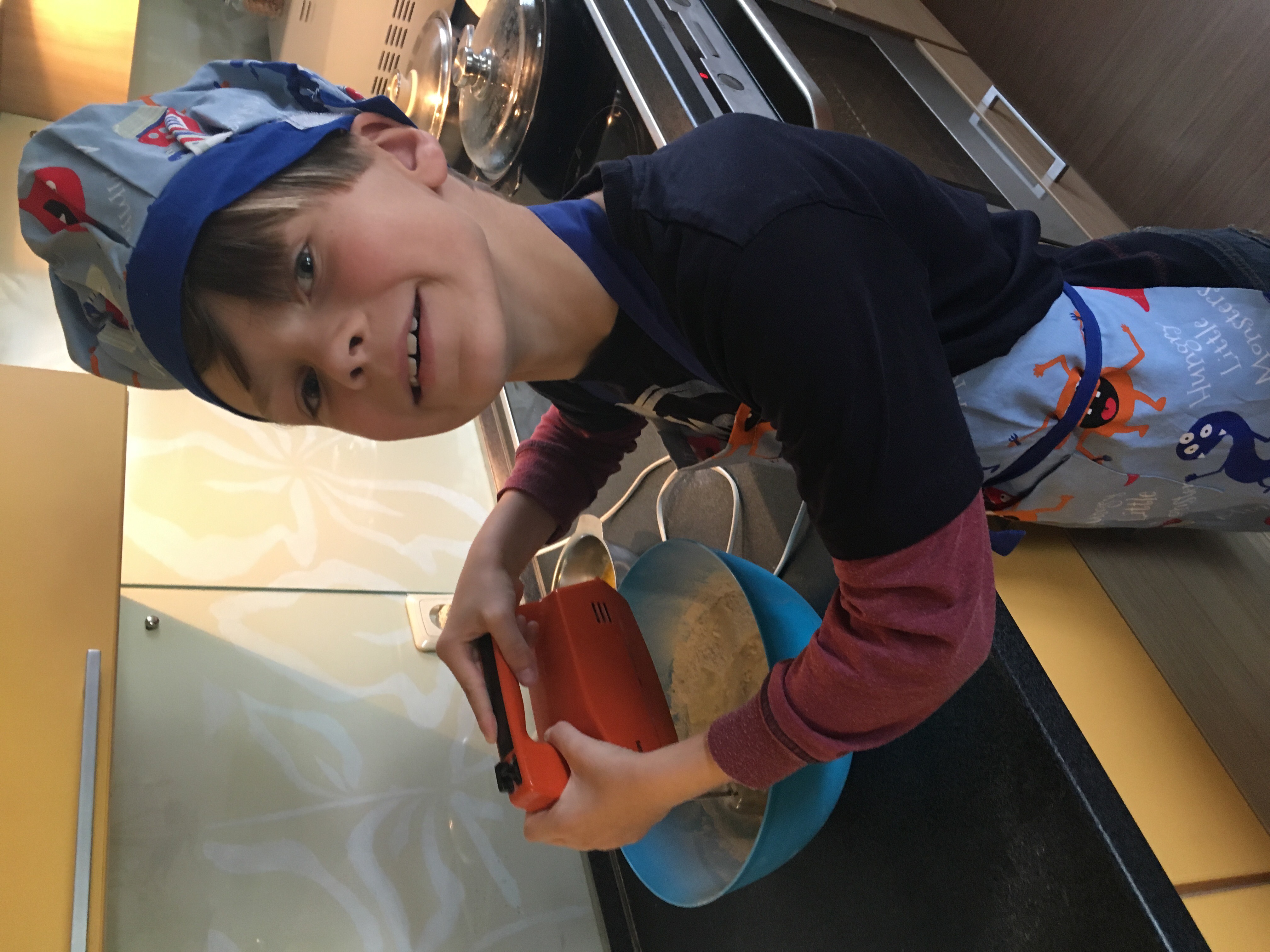 Godos  Daknytės gardėsis Jonui Pauliui II
Gimtadienio skanumynas Jonui Pauliui IIAdomas Kibilda
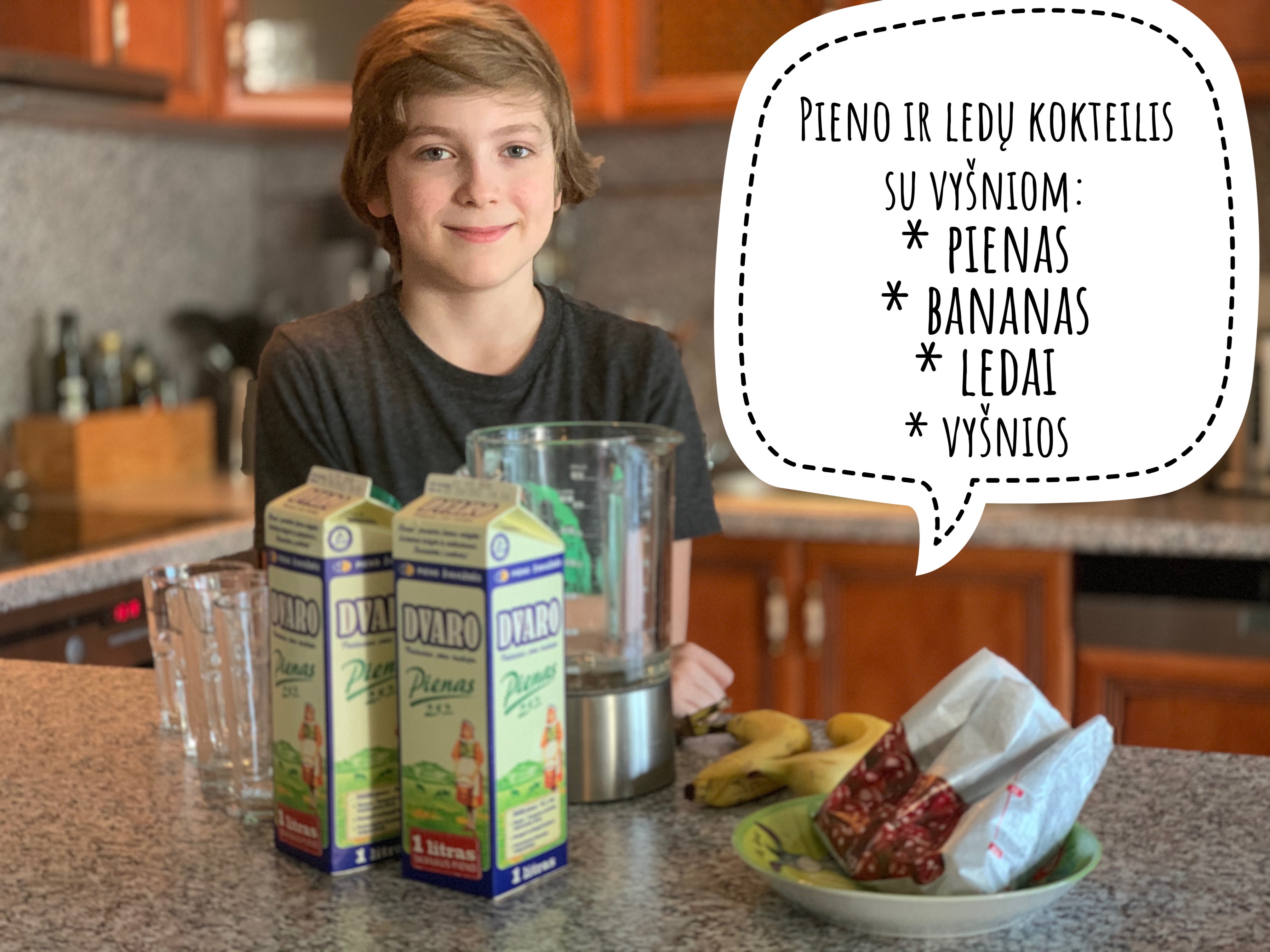 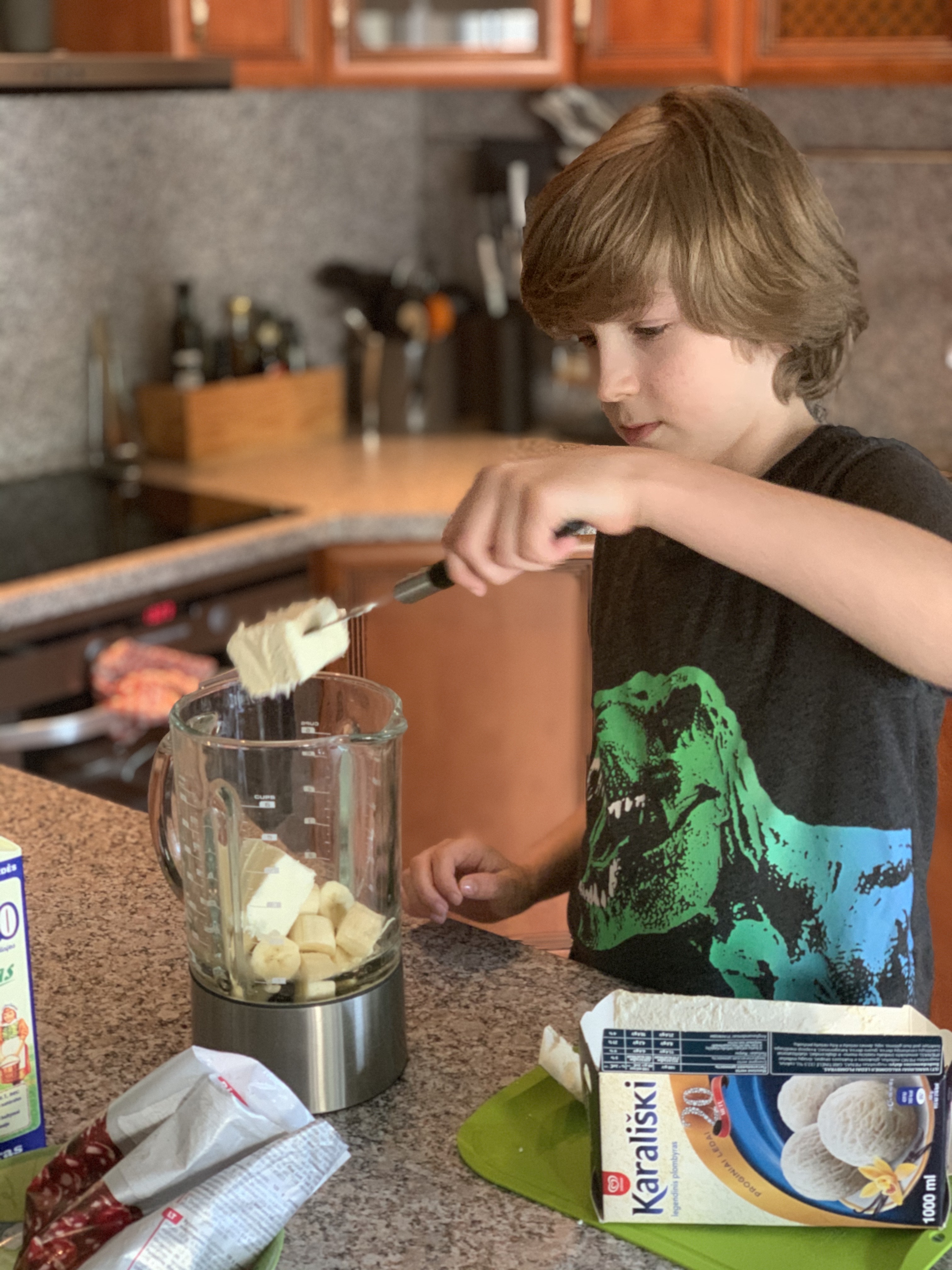 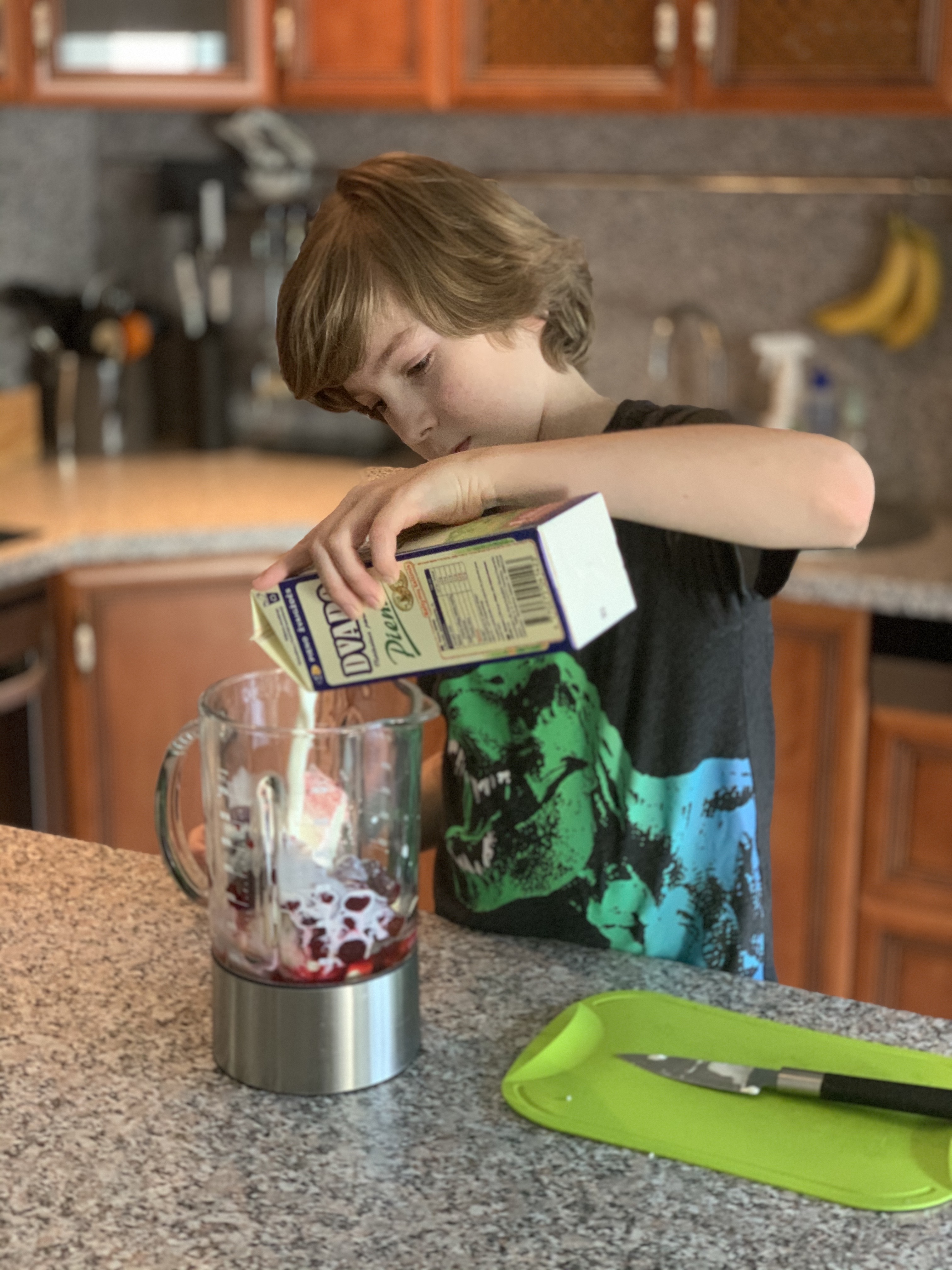 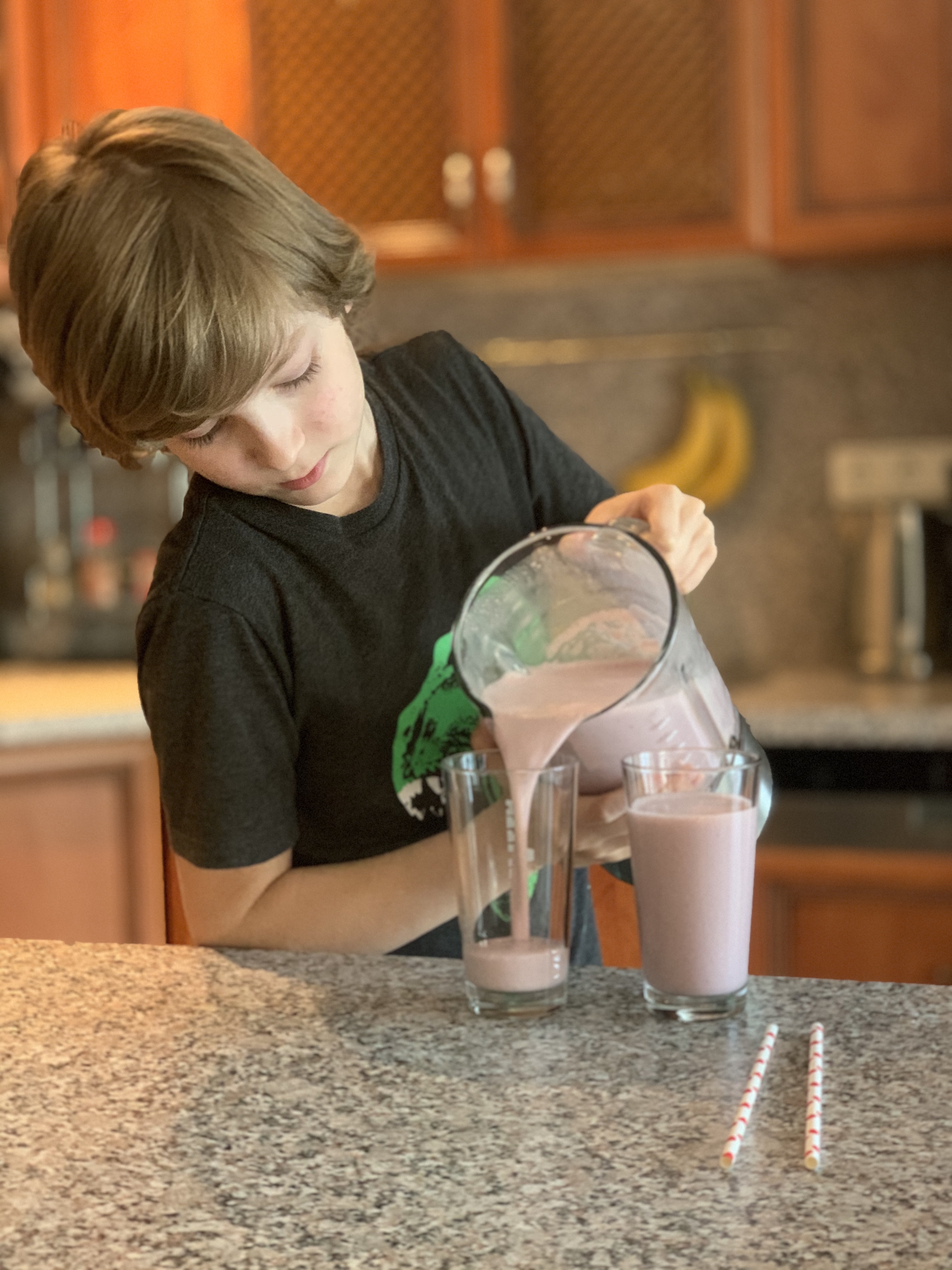 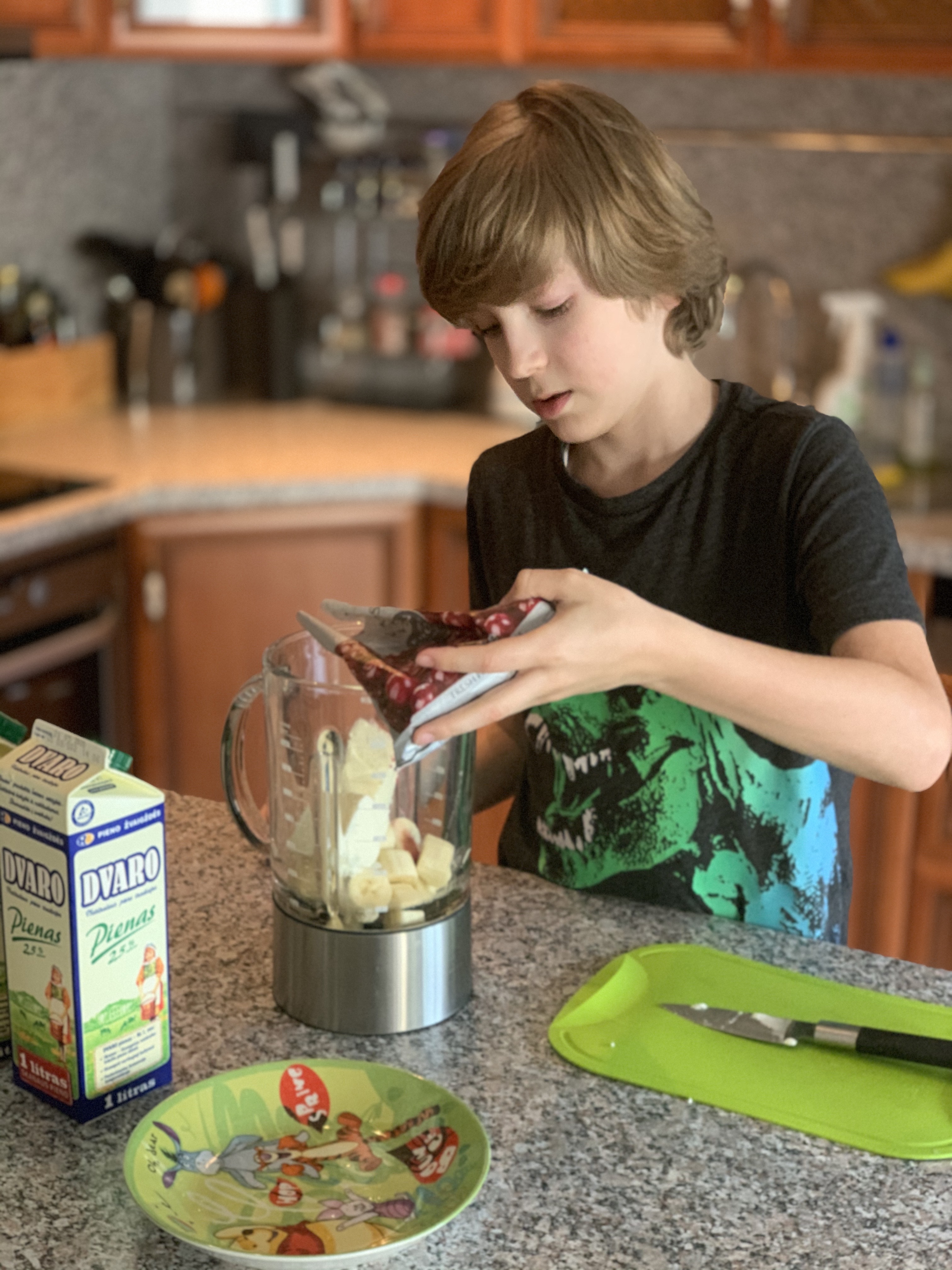 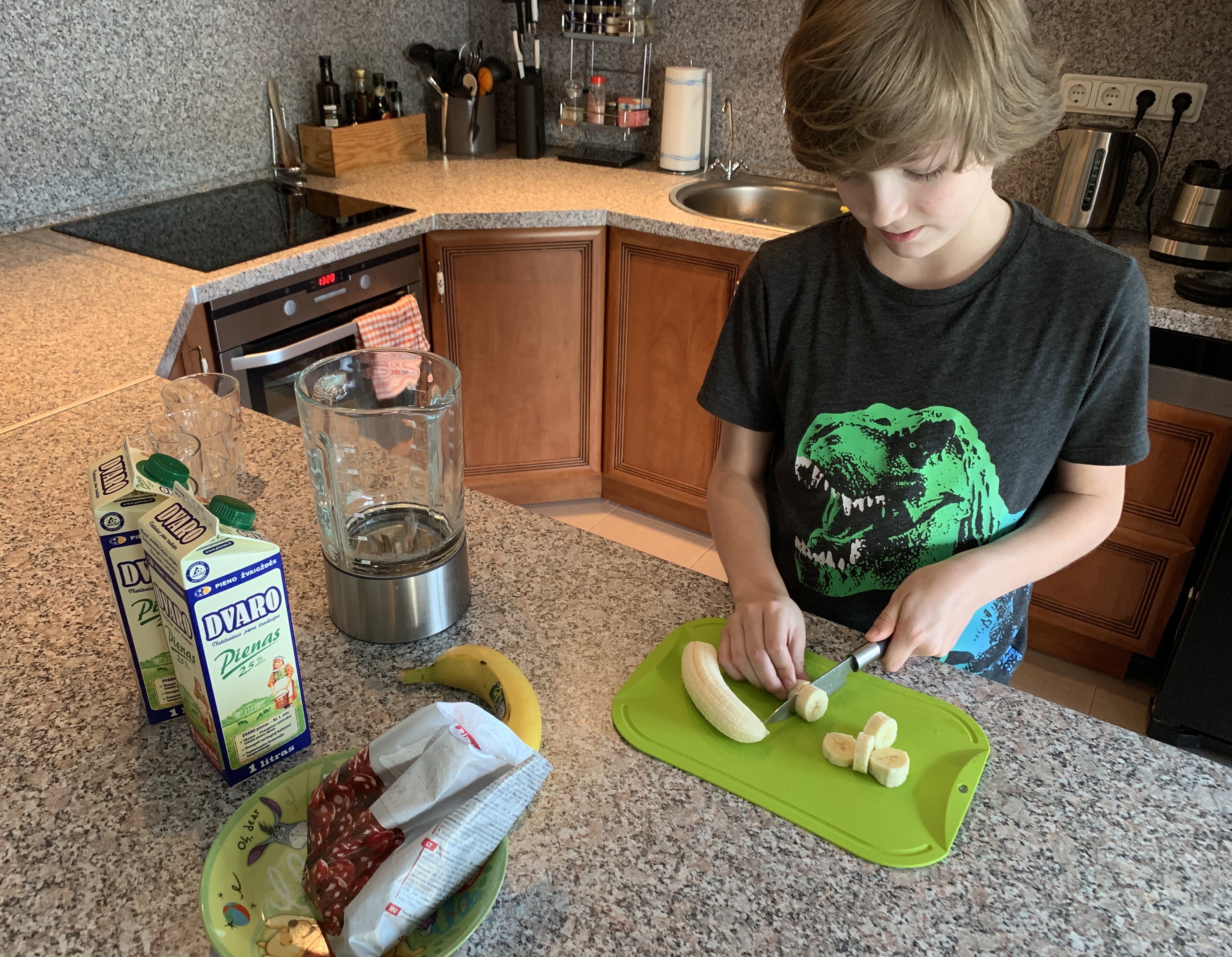 Juozas Zlatkauskas
Paulina Keliuotytė
Justinas Vinkus
Matas Markauskas
Vincentas Vaznelis
Karolina Reišytė
PatricijaSlapcinskaitė
Emilija Petravičiūtė
Elzė Mickutė
Barbora Mikšaitė
Ignas Gricius
Lėja Žebrauskaitė
Ignas Šarkūnas
Viltė Mieliauskaitė
Liepa Sasnauskaitė